主，你是我最知心的朋友
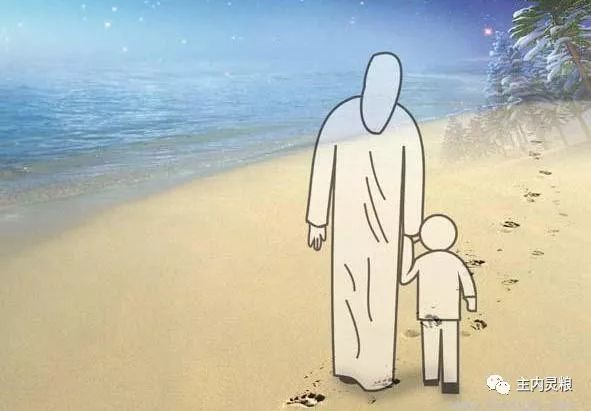 制作者：Deborah·Liu
主你是我最知心的朋友
主你是我最亲爱的伴侣
我的心在天天追想着你
渴望见到你的面
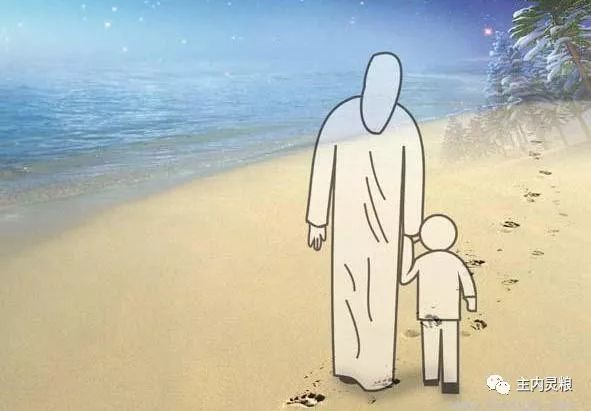 在我人生的每一个台阶
在我人生的每一个小站
你的手总是在搀拉着我
把我带在你身边
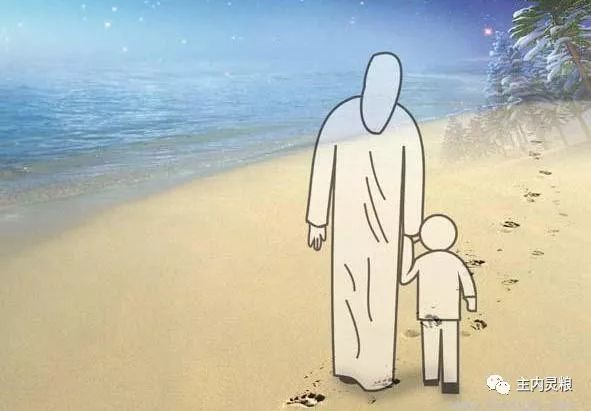 告诉我当走的路
没有滑向死亡线
你爱何等的长阔深高
我心发出惊叹
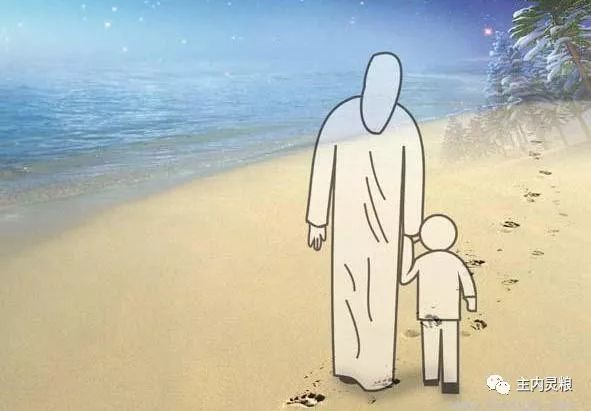 有了主还要什么
我心与主心相连
我已起誓
要跟随主 永不改变
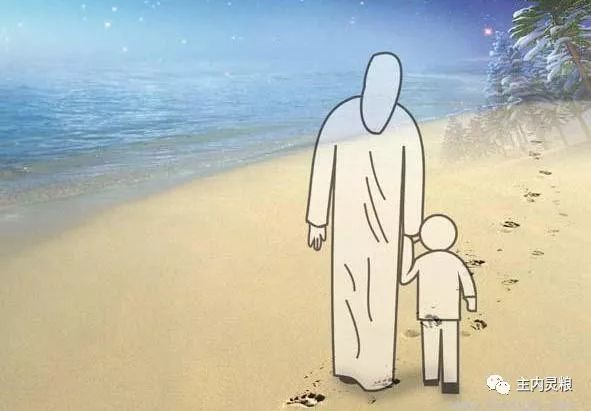